THE WORD OF GOD IS ALL WE NEED!
God’s Word is the Christian’s Instruction Manual
THE WORD OF GOD IS ALL WE NEED!
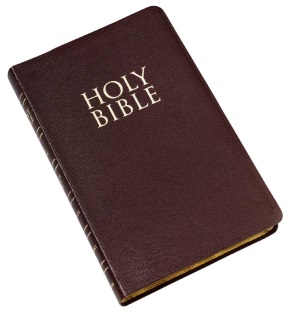 THE WORD OF GOD IS ALL WE NEED!
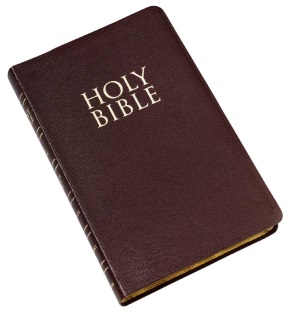 Psalm 19:7 (NKJV) 
The law of the LORD is perfect, converting (reviving-ESV) the soul; The testimony of the LORD is sure, making wise the simple;
THE WORD OF GOD IS ALL WE NEED!
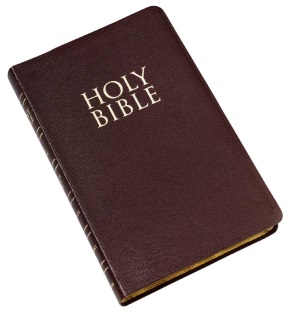 Psalm 119:1 (NKJV) 
Blessed are the undefiled in the way, Who walk in the law of the LORD!
THE WORD OF GOD IS ALL WE NEED!
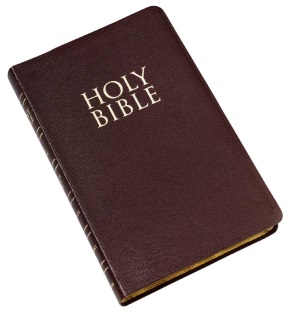 Psalm 119:105 (NKJV) 
Your word is a lamp to my feet And a light to my path.
THE WORD OF GOD IS ALL WE NEED!
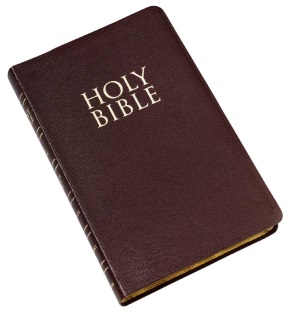 Psalm 119:160 (NKJV) 
The entirety of Your word is truth, And every one of Your righteous judgments (rules-ESV) endures forever.
THE WORD OF GOD IS ALL WE NEED!
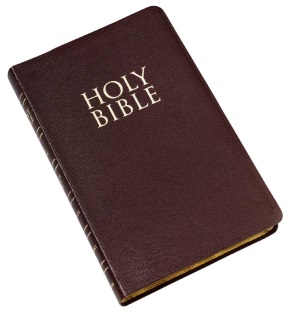 Matthew 4:4 (NKJV) 
But He answered and said, "It is written, 'Man shall not live by bread alone, but by every word that proceeds from the mouth of God.' "
THE WORD OF GOD IS ALL WE NEED!
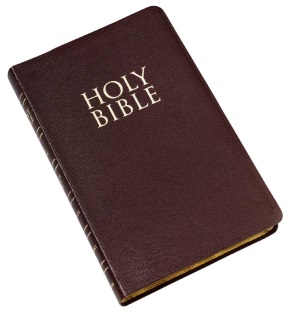 John 8:31 (NKJV) 
Then Jesus said to those Jews who believed Him, "If you abide in My word, you are My disciples indeed.
THE WORD OF GOD IS ALL WE NEED!
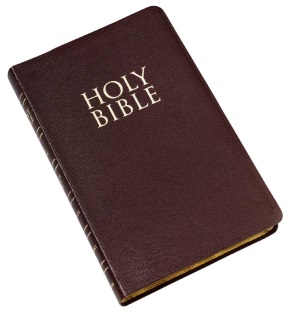 John 14:23-24 (NKJV) 
Jesus answered and said to him, "If anyone loves Me, he will keep My word; and My Father will love him, and We will come to him and make Our home with him. He who does not love Me does not keep My words; and the word which you hear is not Mine but the Father's who sent Me.
THE WORD OF GOD IS ALL WE NEED!
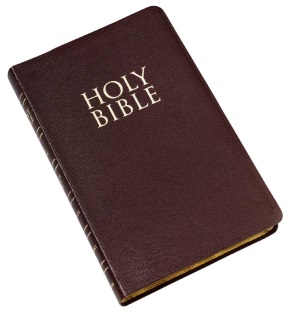 John 17:17 (NKJV) 
Sanctify them by Your truth. Your word is truth.
THE WORD OF GOD IS ALL WE NEED!
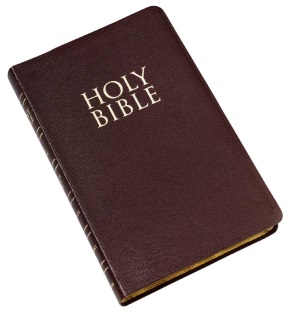 Luke 22:61 (NKJV) 
And the Lord turned and looked at Peter. And Peter remembered the word of the Lord, how He had said to him, "Before the rooster crows, you will deny Me three times."
THE WORD OF GOD IS ALL WE NEED!
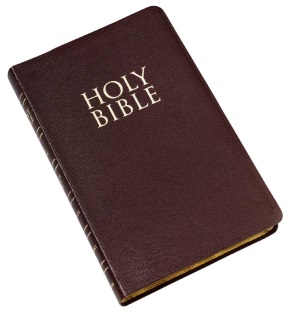 Acts 11:16 (NKJV) 
Then I remembered the word of the Lord, how He said, 'John indeed baptized with water, but you shall be baptized with the Holy Spirit.'
THE WORD OF GOD IS ALL WE NEED!
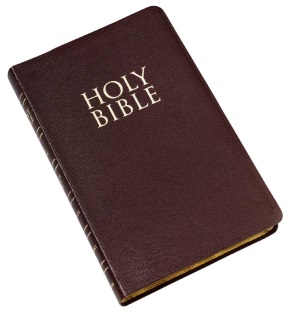 Acts 15:35 (NKJV) 
Paul and Barnabas also remained in Antioch, teaching and preaching the word of the Lord, with many others also.
THE WORD OF GOD IS ALL WE NEED!
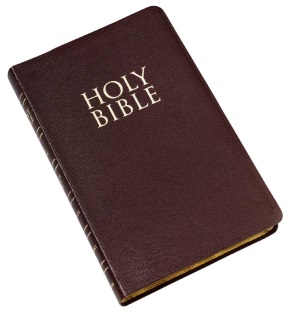 Acts 18:11 (NKJV) 
And he continued there a year and six months, teaching the word of God among them.
THE WORD OF GOD IS ALL WE NEED!
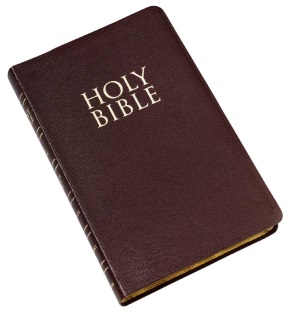 Romans 10:17 (NKJV) 
So then faith comes by hearing, and hearing by the word of God (Christ-ESV).
THE WORD OF GOD IS ALL WE NEED!
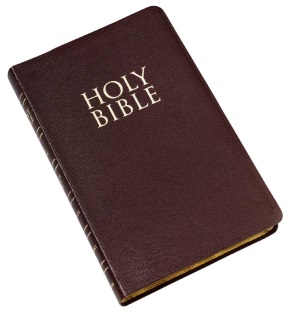 Ephesians 6:17 (NKJV) 
And take the helmet of salvation, and the sword of the Spirit, which is the word of God;
THE WORD OF GOD IS ALL WE NEED!
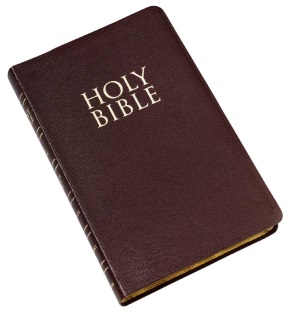 1 Timothy 4:12-13 (NKJV) 
Let no one despise your youth, but be an example to the believers in word, in conduct, in love, in spirit, in faith, in purity. Till I come, give attention to reading, to exhortation, to doctrine.
THE WORD OF GOD IS ALL WE NEED!
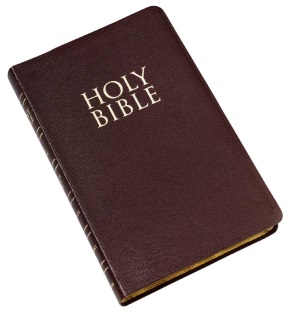 1 Timothy 4:15-16 (NKJV) 
Meditate (Practice-ESV) on these things; give (immerse-ESV) yourself entirely to them, that your progress may be evident to all. Take heed to yourself and to the doctrine. Continue (Persist-ESV) in them, for in doing this you will save both yourself and those who hear you.
THE WORD OF GOD IS ALL WE NEED!
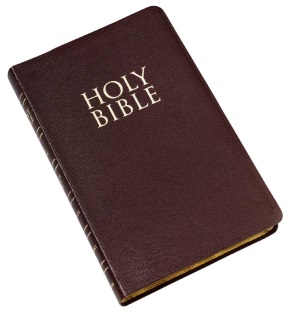 2 Timothy 2:15 (NKJV) 
Be diligent (Do your best-ESV) to present yourself approved to God, a worker who does not need to be ashamed, rightly dividing (handling-ESV) the word of truth.
THE WORD OF GOD IS ALL WE NEED!
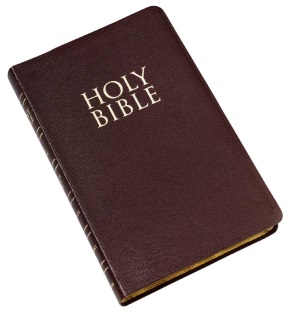 Hebrews 4:12 (NKJV) 
For the word of God is living and powerful (active-ESV), and sharper than any two-edged sword, piercing even to the division of soul and spirit, and of joints and marrow, and is a discerner of the thoughts and intents of the heart.
THE WORD OF GOD IS ALL WE NEED!
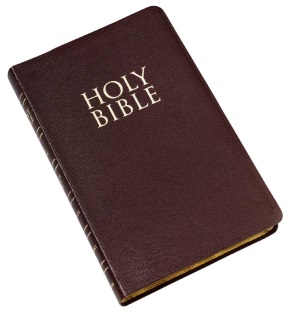 1 Peter 1:22-25 (NKJV): Since you have purified your souls in obeying the truth through the Spirit in sincere love of the brethren, love one another fervently with a pure heart, having been born again, not of corruptible seed but incorruptible, through the word of God which lives and abides forever, because "All flesh is as grass, And all the glory of man as the flower of the grass. The grass withers, And its flower falls away, but the word of the LORD endures forever." Now this is the word which by the gospel was preached to you.
THE WORD OF GOD IS ALL WE NEED!
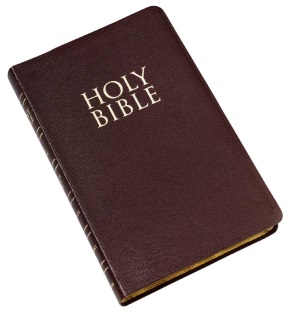 2 Peter 3:17-18 (NKJV) 
You therefore, beloved, since you know this beforehand, beware lest you also fall from your own steadfastness, being led away with the error of the wicked; but grow in the grace and knowledge of our Lord and Savior Jesus Christ. To Him be the glory both now and forever. Amen.
THE WORD OF GOD IS ALL WE NEED!
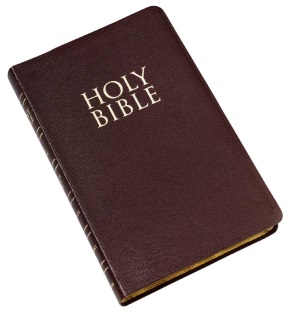 2 John 1:9 (NKJV) 
Whoever transgresses and does not abide in the doctrine of Christ does not have God. He who abides in the doctrine of Christ has both the Father and the Son.
THE WORD OF GOD IS ALL WE NEED!
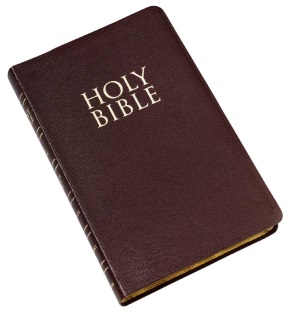 Revelation 3:8 (NKJV) 
I know your works. See, I have set before you an open door, and no one can shut it; for you have a little strength, have kept My word, and have not denied My name.
THE WORD OF GOD IS ALL WE NEED!
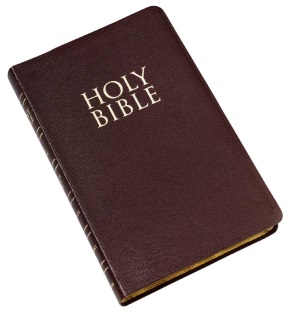 Amos 2:4 (NKJV) 
Thus says the LORD: "For three transgressions of Judah, and for four, I will not turn away its punishment, Because they have despised the law of the LORD, And have not kept His commandments. Their lies lead them astray, Lies which their fathers followed.
THE WORD OF GOD IS ALL WE NEED!
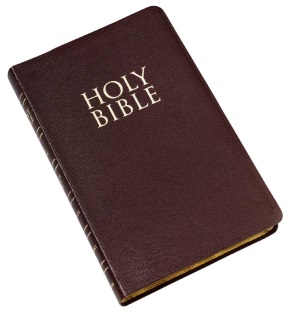 2 Timothy 3:16-17 (NKJV) 
All Scripture is given by inspiration of (breathed out  by-ESV) God, and is profitable for doctrine, for reproof, for correction, for instruction in righteousness, that the man of God may be complete, thoroughly equipped for every good work.
THE WORD OF GOD IS ALL WE NEED!
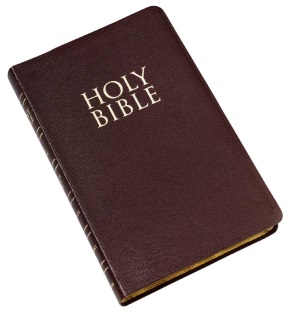 John 6:67-69 (NKJV) 
Then Jesus said to the twelve, "Do you also want to go away?“ But Simon Peter answered Him, "Lord, to whom shall we go? You have the words of eternal life. Also we have come to believe and know that You are the Christ, the Son of the living God."
THE WORD OF GOD IS ALL WE NEED!
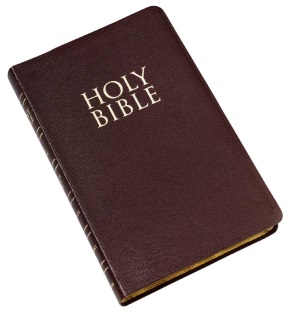 Matthew 7:24 (NKJV) 
"Therefore whoever hears these sayings of Mine, and does them, I will liken him to a wise man who built his house on the rock:
THE WORD OF GOD IS ALL WE NEED!
Let us: 
Be Content with God’s Word
Embrace God’s Word
Be Thankful for God’s Word
Read & Meditate upon God’s Word
Hear & Do (Live & Obey) God’s Word